2013 Taiwan Society of Construction Engineers
 The 11th Construction Engineering and Sustainable Energy Conference
Date: November 2, 2013
	Location: Yuan Ze University, Building 7, Auditorium 3F 
	Topic:

	A. Policy law of construction and management issues

	B. Sustainable Architecture and Civil Engineering Issues	

	C. Materials and techniques of construction and civil engineering issues
	
	D. Green building, energy and senior citizens’ welfare issues
	
	Important dates:
	Paper submission date: From day now
	Abstract submission deadline: September 5, 2013
	Abstract acceptance notification: September 15, 2013
	Paper submission deadline: Octorber 10, 2013
	Registration and payment:
	1. Register as a member. Please go to Taiwan Society of Construction Engineers website:
	    http://www.tsce.org.tw
	2. General member and life member: NT$1,500 
 	    Non-member: NT$2,000
	3. Fail to pass the examination shall not refund any fees
	4. Remittance to	
	Account name: Taiwan Society of Construction Engineers Chairman Han Tao-Yun 	
	Account number: 007-10-002227-5	 Union Bank of Taiwan, Sanchong Branch
	
	Instruction:
	Instruction and conference papers reporting information, please check the official website, the 
	format download 	by  the conference website.
	Cigao way:
	Topics A and B, please Cigao to Dong -Ying Tzou doctoral (phone number: 886-972-123606)	
                      				  e-mail：s1015211@mail.yzu.edu.tw
	Topics C and D, please Cigao to Yu-Fu Chen doctoral (phone number: 886-963-091260)	
				  e-mail ：s1015217@mail.yzu.edu.tw
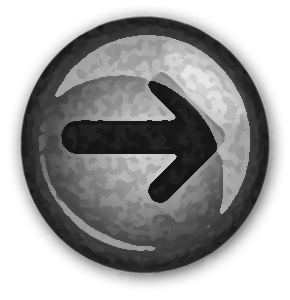 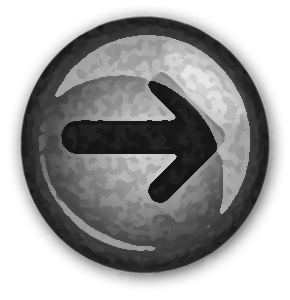 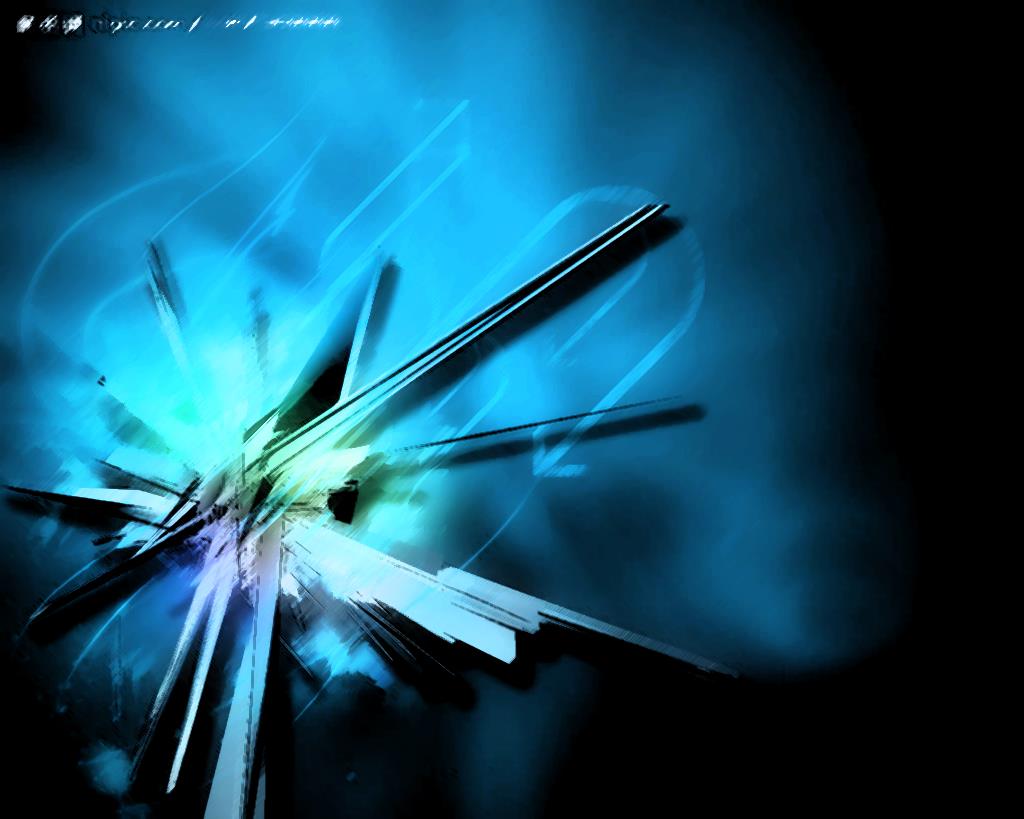 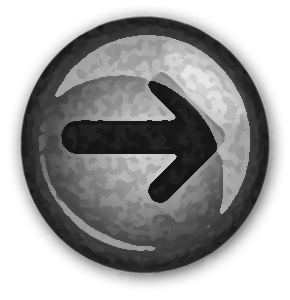 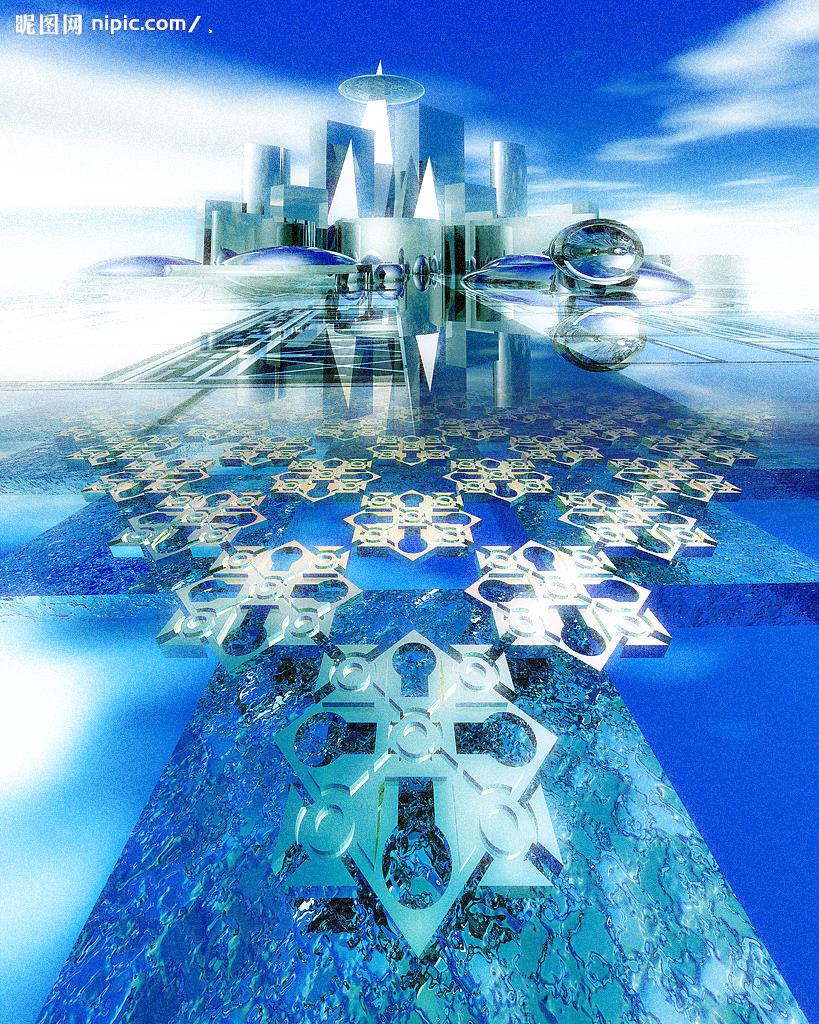 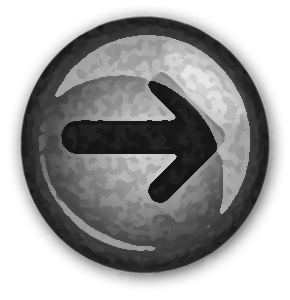 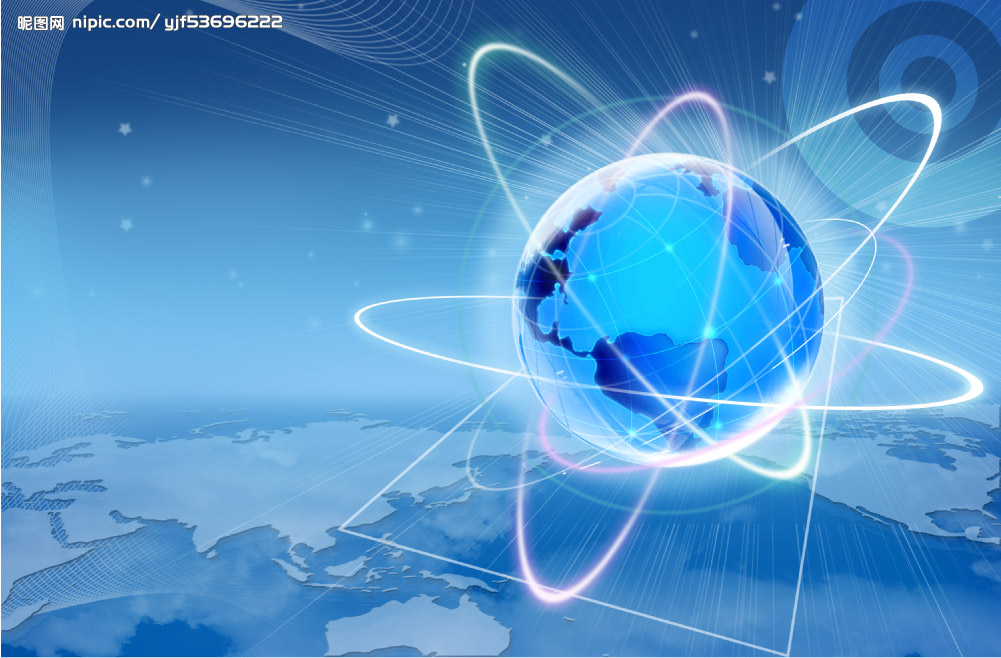 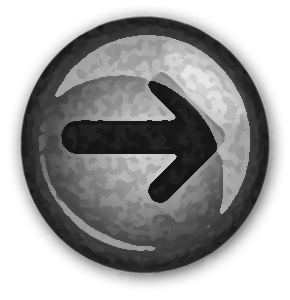 Organizers: 
Taiwan Society of Construction Engineers and Department of Chemical Engineering & Materials Science, Yuan Ze University
Sponsor : Department of Architecture, Feng-Chia University
Conference Website :  http://www.tsce.org.tw